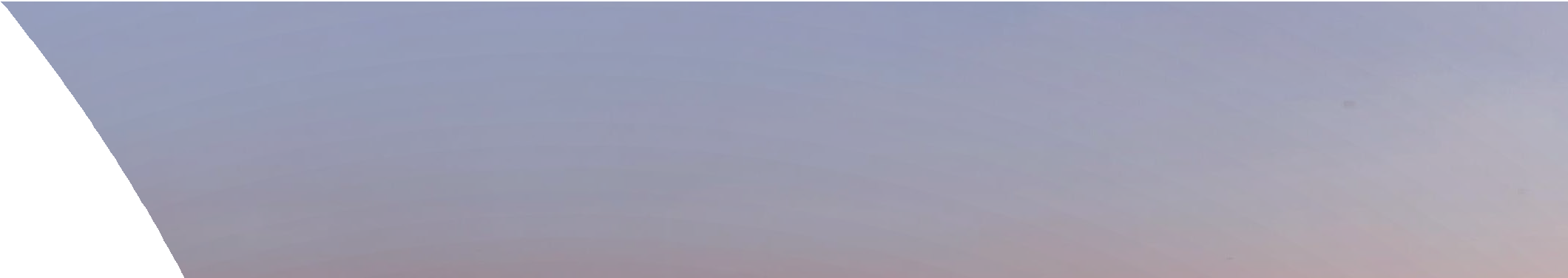 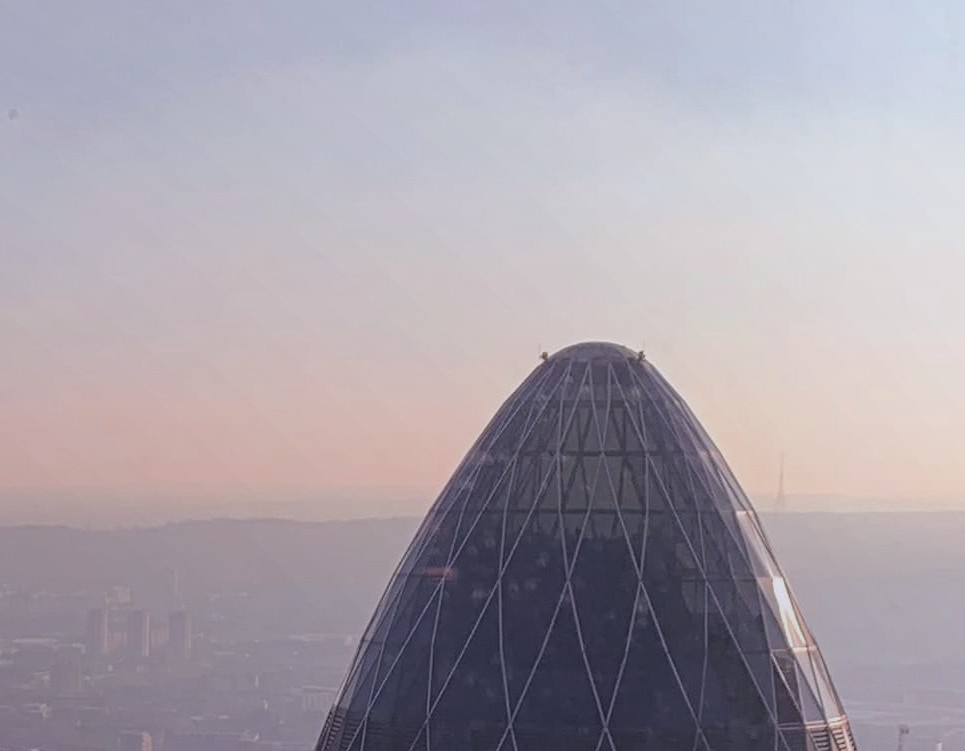 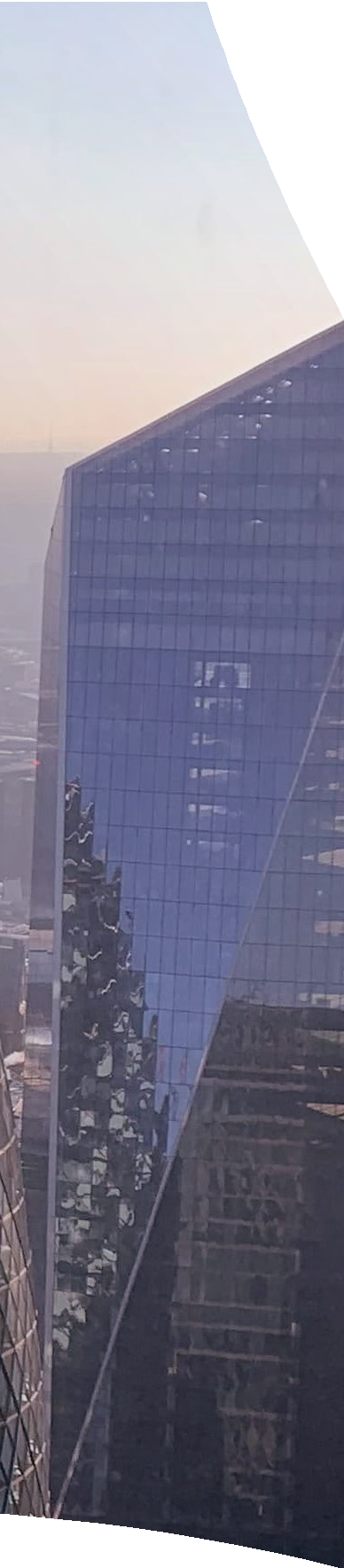 Steering Committee  20 June 2022
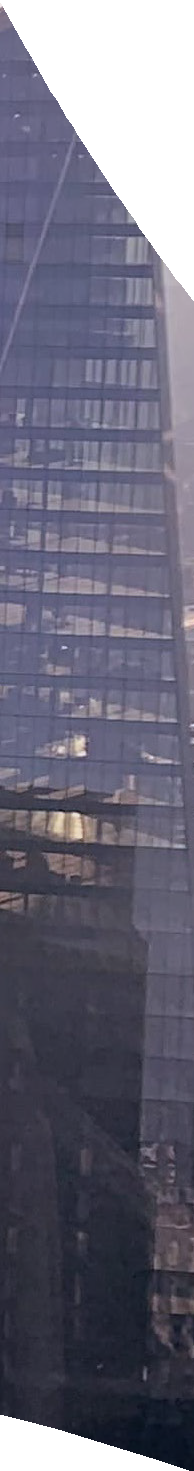 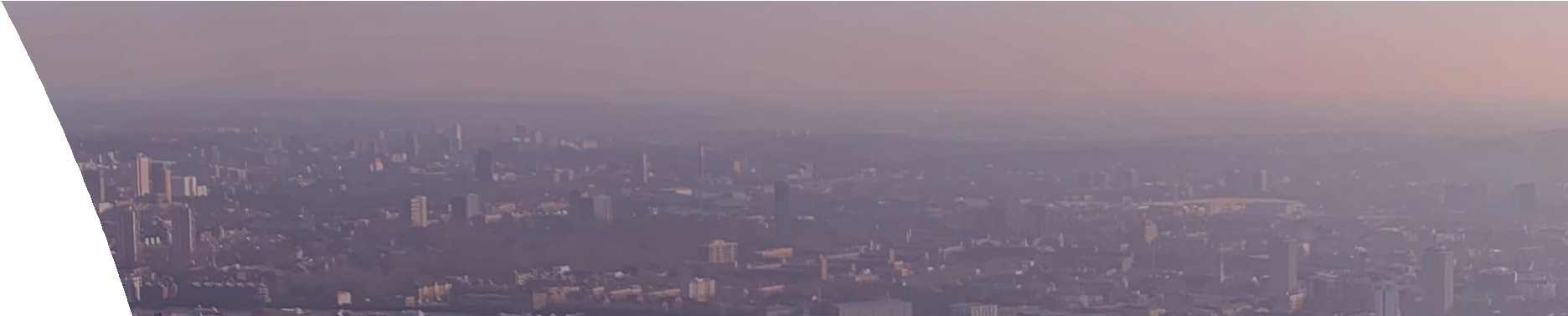 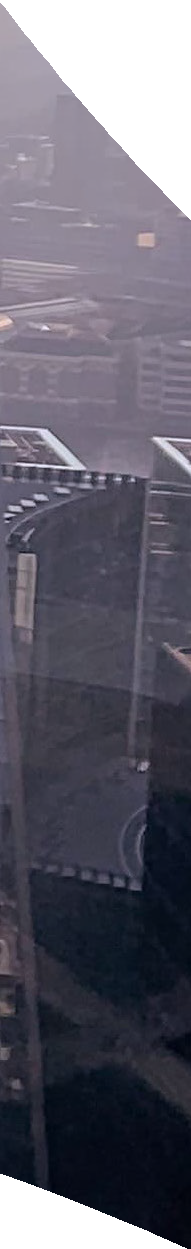 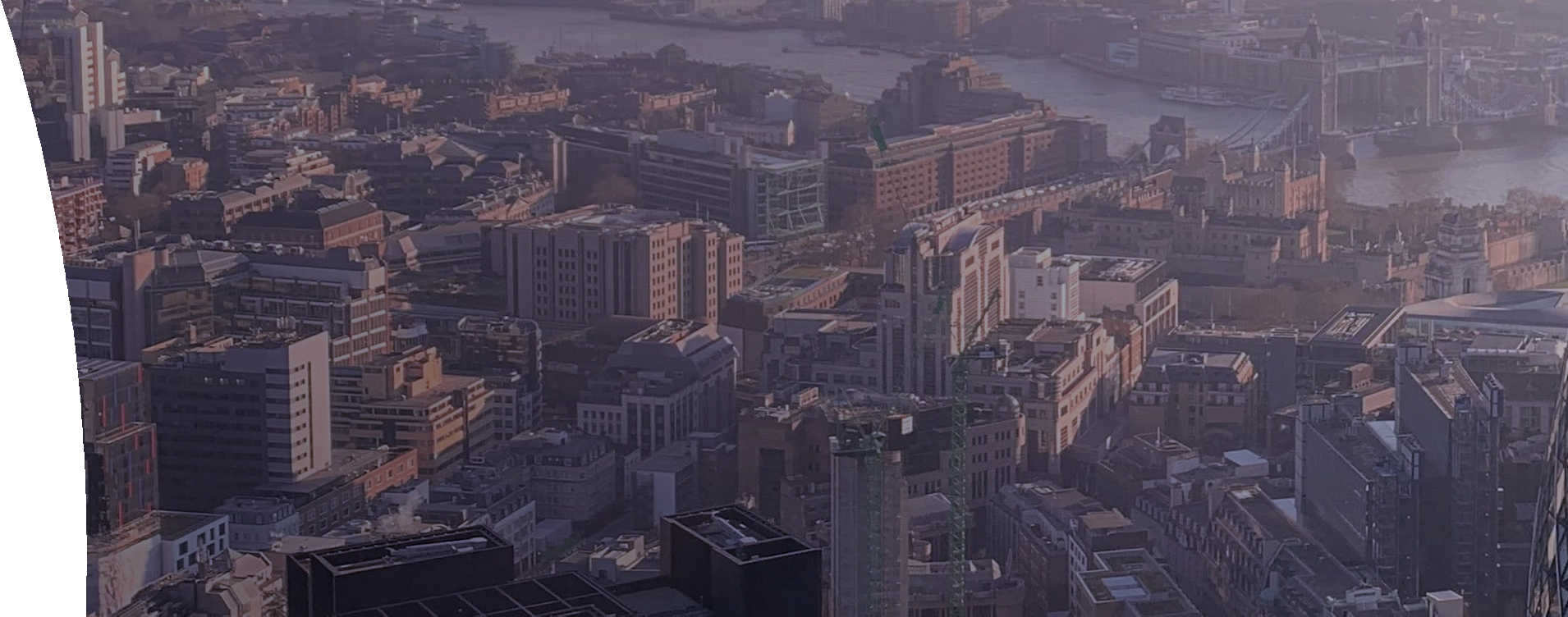 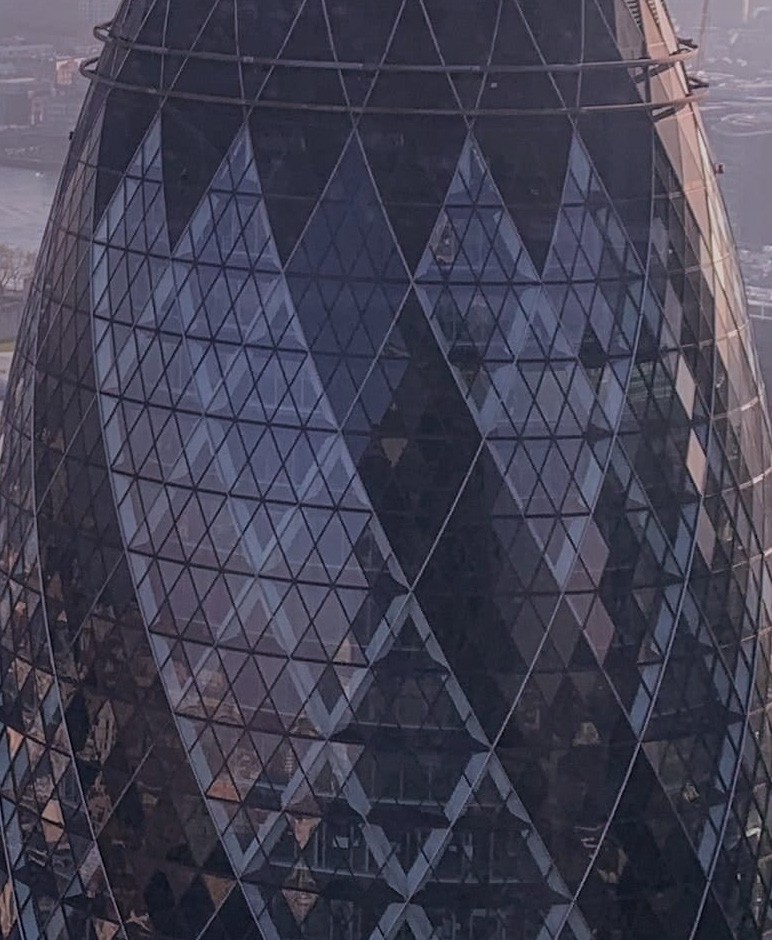 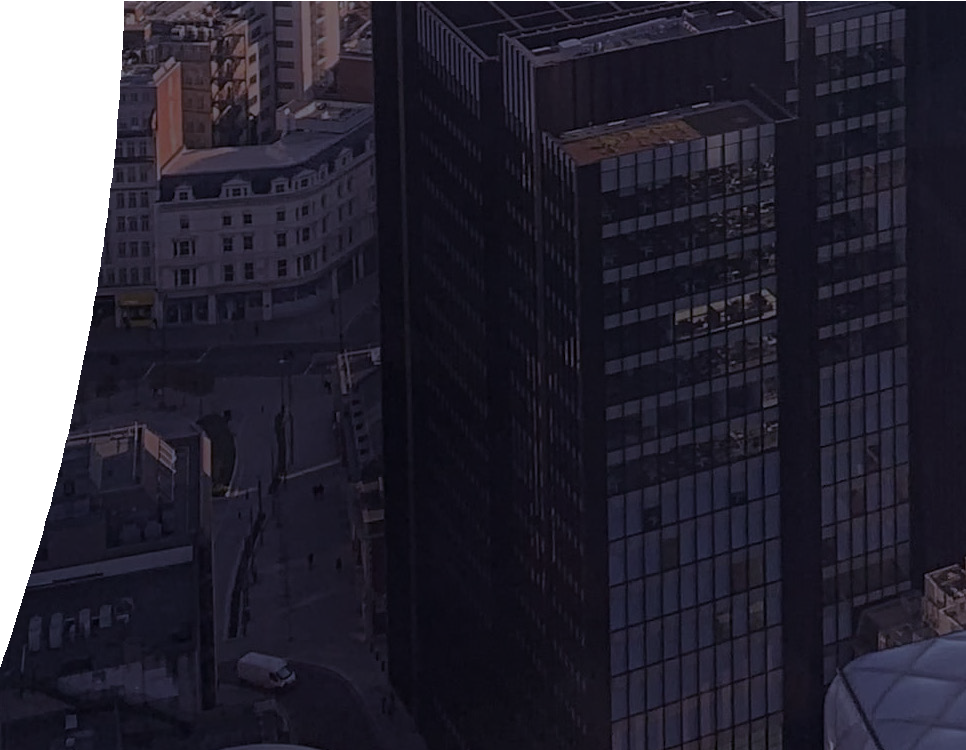 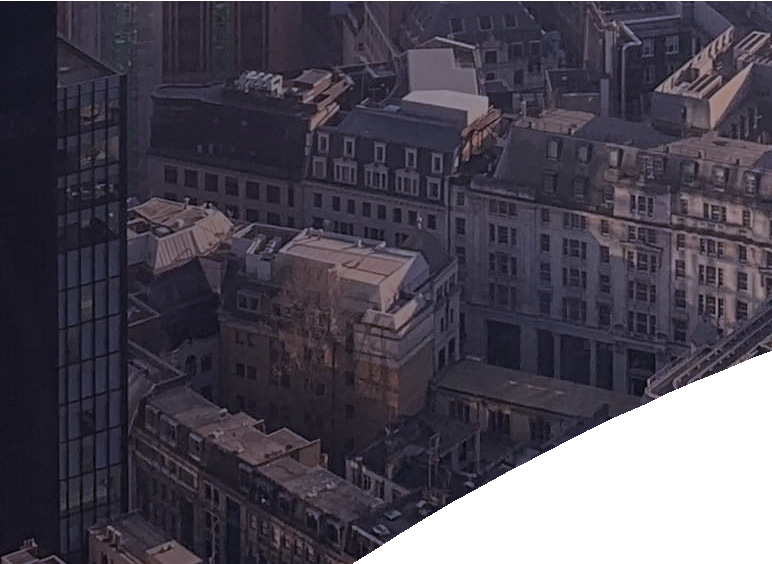 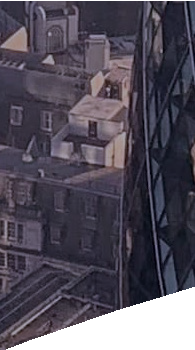 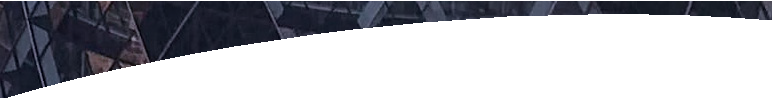 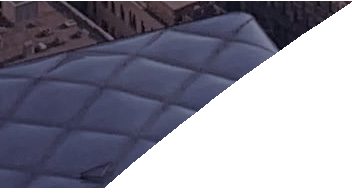 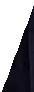 Building Connections Between Working Groups
Purpose of the discussion
The Hiring & Skills, Green New Deal, and Youth Mentoring Working Groups have a number of shared goals. 
There are potential opportunities for the groups to reinforce each other's work more strategically.
We want to explore how mentees supported through Youth Mentoring could also be connected into training, employment and work experience opportunities being developed by members of the Hiring & Skills and Green New Deal Groups.
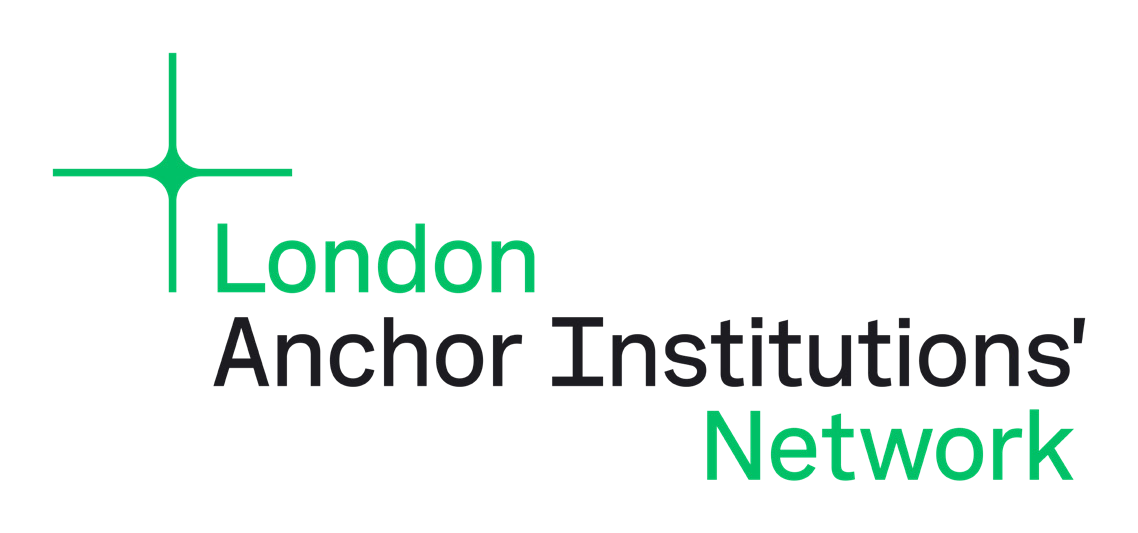 Shared targets and commitments
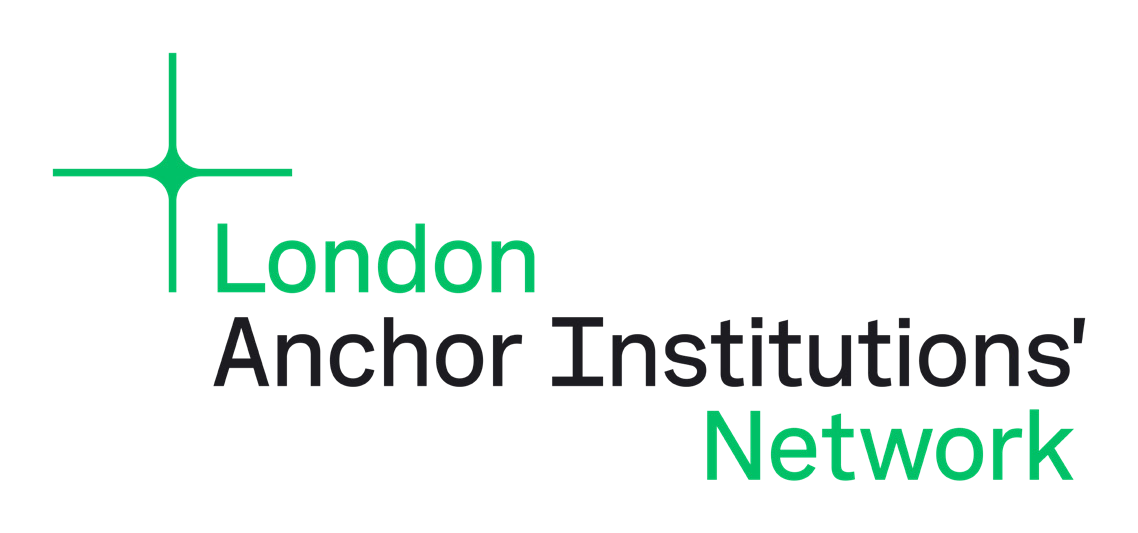 [Speaker Notes: Hiring and skills
Relevant goal:  To recruit, retain and promote Londoners most impacted by the pandemic and who are more representative of London and/or the anchor’s community into good jobs. Relevant actions:
Increasing the number of direct employees from target populations hired or retained on contract for one year or the whole duration of the contract 
Increasing the number of people in internships, apprenticeships, part time roles or earning less than LLW that progress into permanent LLW jobs or “good jobs“
Increasing the number of young people in Supported Internships

Youth mentoring
Goal: We want to improve the life chances and opportunities for Young Londoners by: Enabling more young people in need to benefit from quality mentoring and youth activities; Improving the quality of mentoring by building capacity of the youth sector; Increasing strategic investment in London’s youth and mentoring activities. Relevant actions
Work in partnership with the Voluntary and Community Sector and youth support organisations to match young people to trained mentors.
Contribute to mentor recruitment by activating and encouraging their employees to volunteer as mentor
Support fundraising 

A Green New Deal 
Goal: To lead London’s net zero efforts by accelerating public estate decarbonisation and ensuring a robust and trained workforce to meet industry needs for building decarbonisation. Relevant action:
(for all as employers) Increase no. of people (total and from target populations) placed in level 2+ apprenticeships and work placements that pay LLW in own building decarbonisation projects
(for skills providers - FE and HE) Increase no. of people (total and from target populations) enrolled in programmes in which Green/Environmental context are a key component]
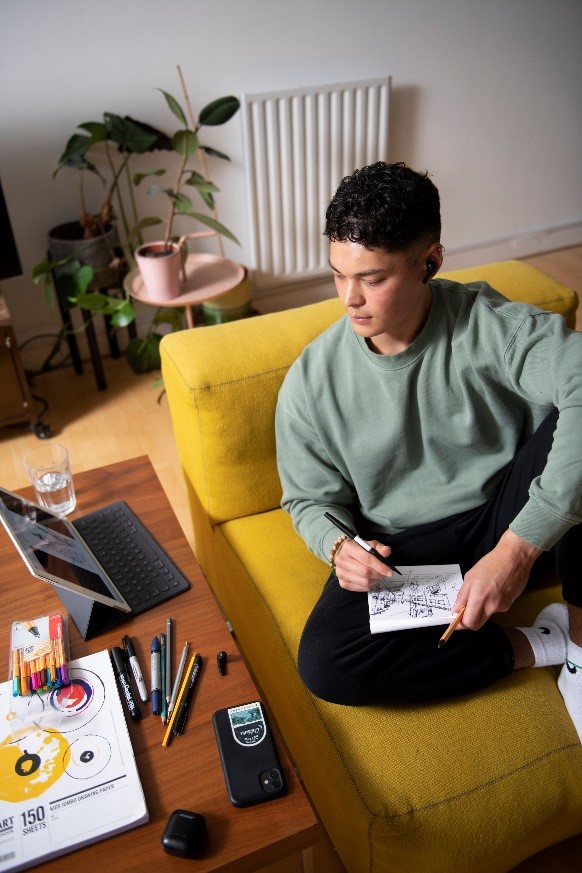 Mapping the landscape
Opportunities for mentees to progress into opportunities through the Hiring & Skills/GND groups could include:

Apprenticeships
Work experience and placements 
Internships 
Supporting links to Enterprise Advisors/Careers Hubs
Progression to further study in the HE or FE sector  
Entry level roles (paid at LLW)
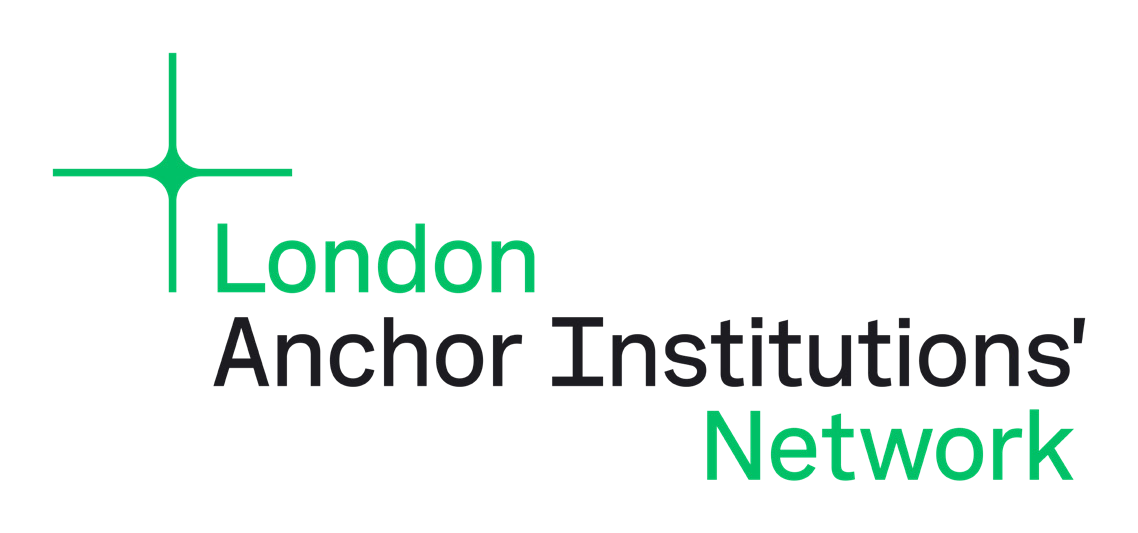 [Speaker Notes: There are over 50 New Deal for Young People projects in place, using mentoring to support young people aged 10-24, with a range of targeted needs.  
Some projects are focussed on improving access to employment and training.
1:1 work is underway with youth mentoring anchors to explore organisation specific mentoring links – but it would be helpful to discuss and understand how we can facilitate the connection between mentors and potential employment opportunities. 

Opportunities should meet the Mayor's Good Work Standard and could work with GND group members to ensure green job opportunities are maximised.]
Discussion questions
How can we better facilitate collaboration between the working groups, where there are shared goals and objectives such as this?

What could anchors do to support this? (e.g. facilitate networking events or  providing guaranteed interviews for those who have participated in the Youth Mentoring programme?)

When are your key recruitment windows/opportunities for placements and work experience, where we could facilitate join up with mentoring organisations? 

What other useful actions can we take across the groups? (e.g. Mentoring programme running a session with the relevant Working Groups on the barriers young people face to employment?)
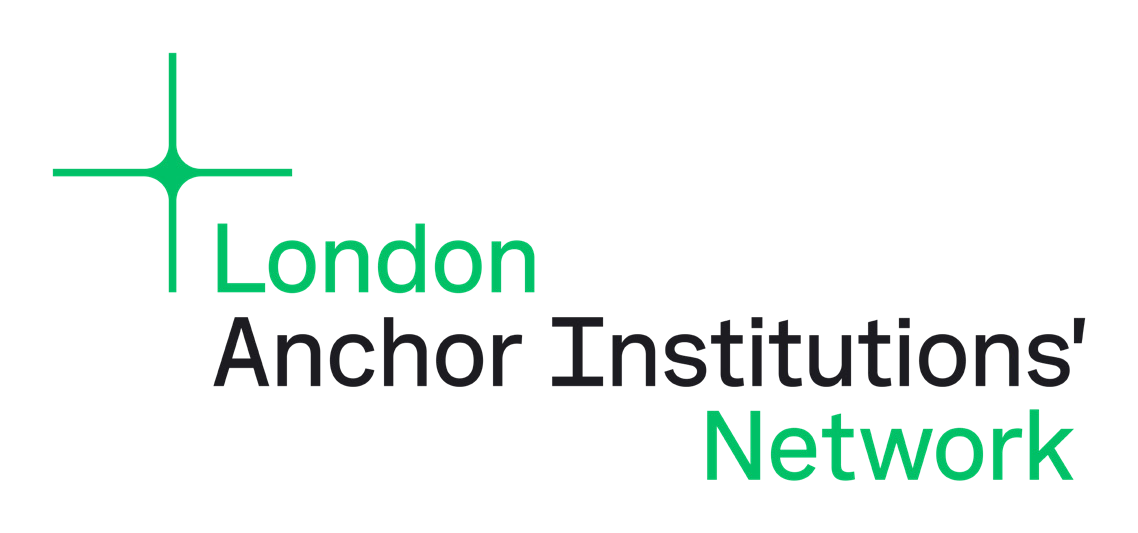